Развивающая предметно-пространственная среда в средней группе « Звёздочка»
Апрель 2015г.
Предметно-пространственная развивающая среда в нашей группе создана на основе  «Рамочной полифункциональной конструкции зонирования группового помещения» ,которую разработала Н.А.Короткова.
Мы выделили 3 зоны, включающие в себя 3 блока деятельности:
1-я зона-это блок активной деятельности, связанный с экстенсивным  использованием пространства - активным движением, возведением крупных игровых построек и т.п.
Здесь находятся центры сюжетно – ролевой игры, строительно – конструктивных игр, физкультурный инвентарь.
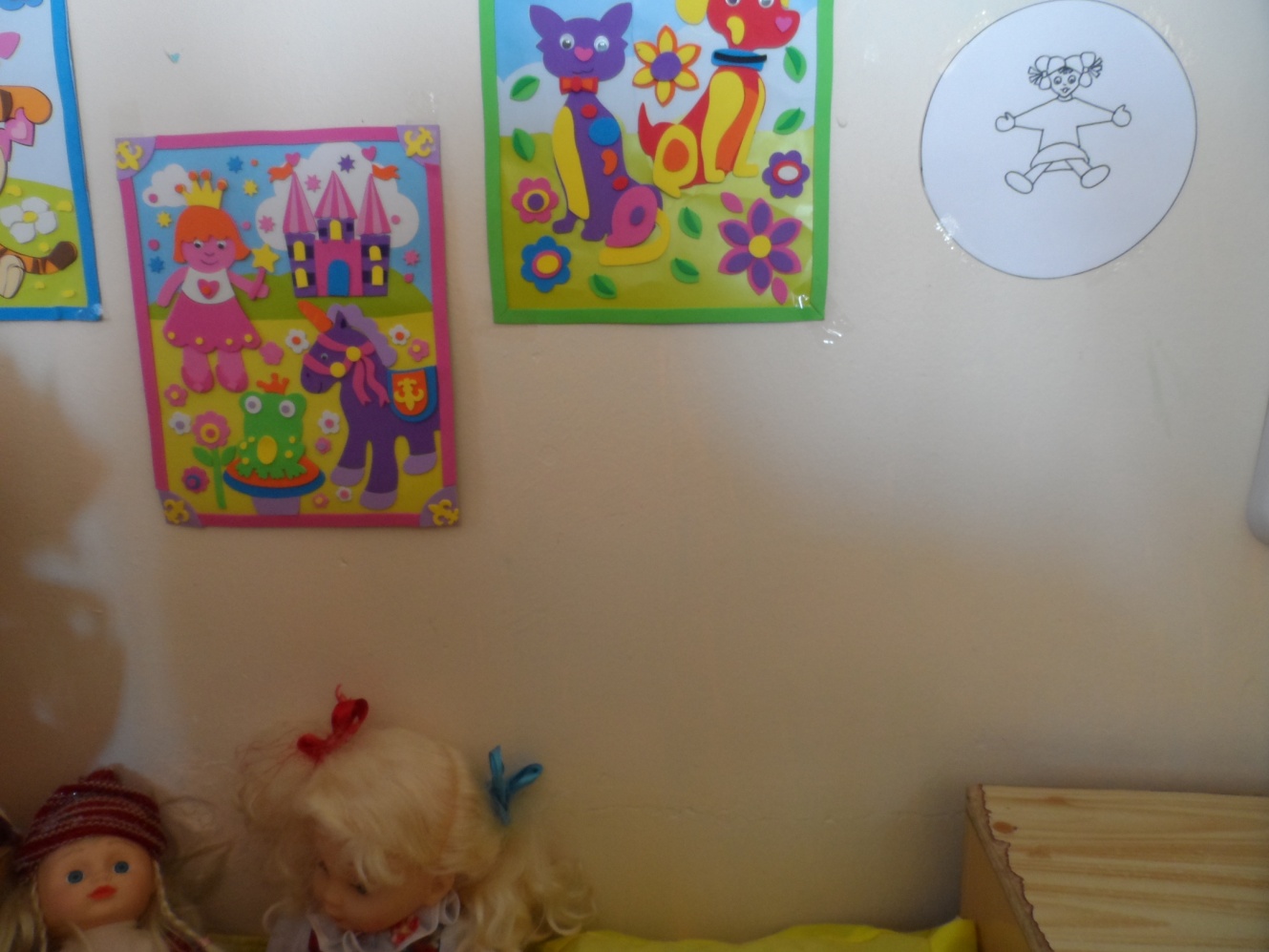 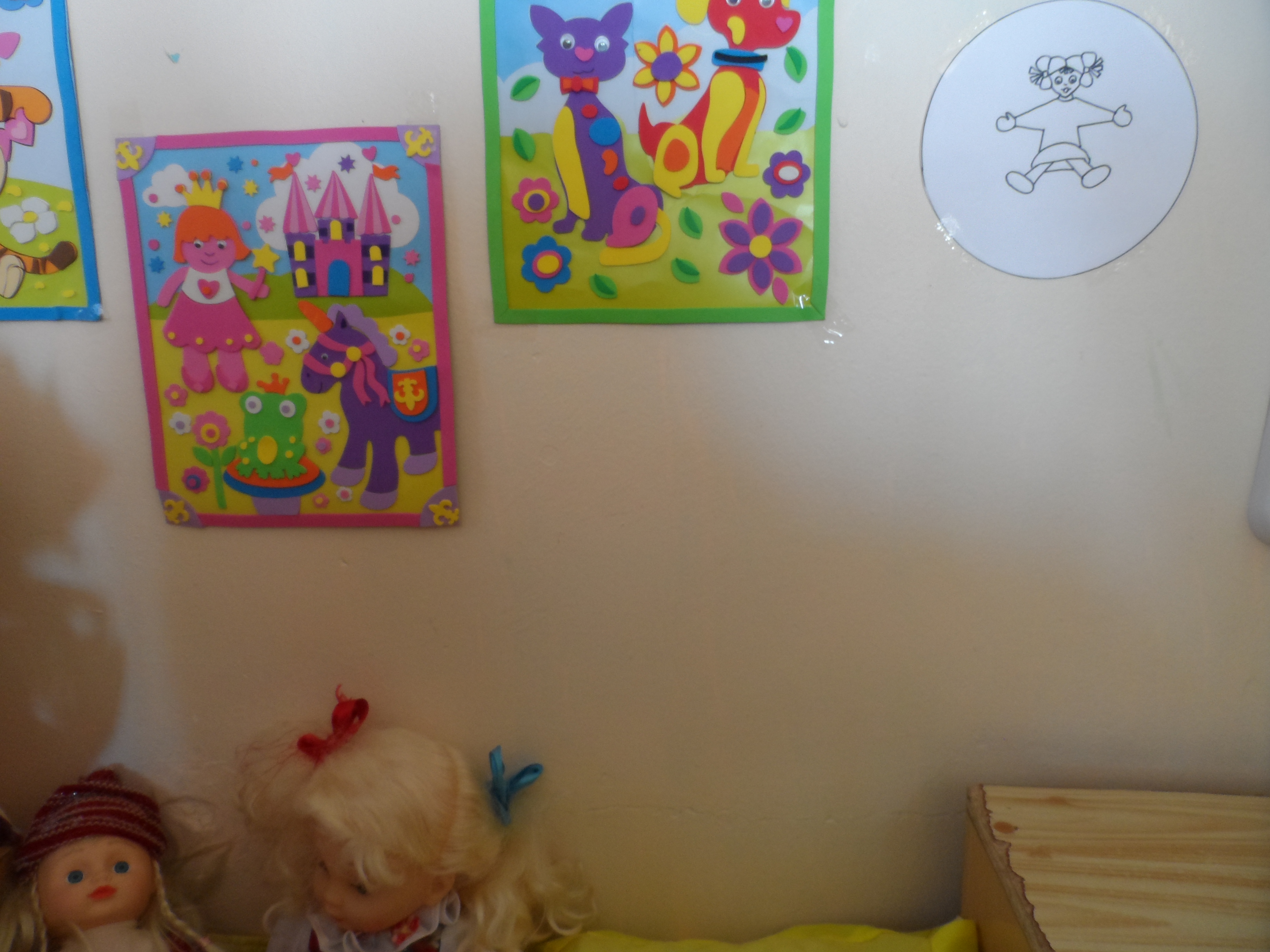 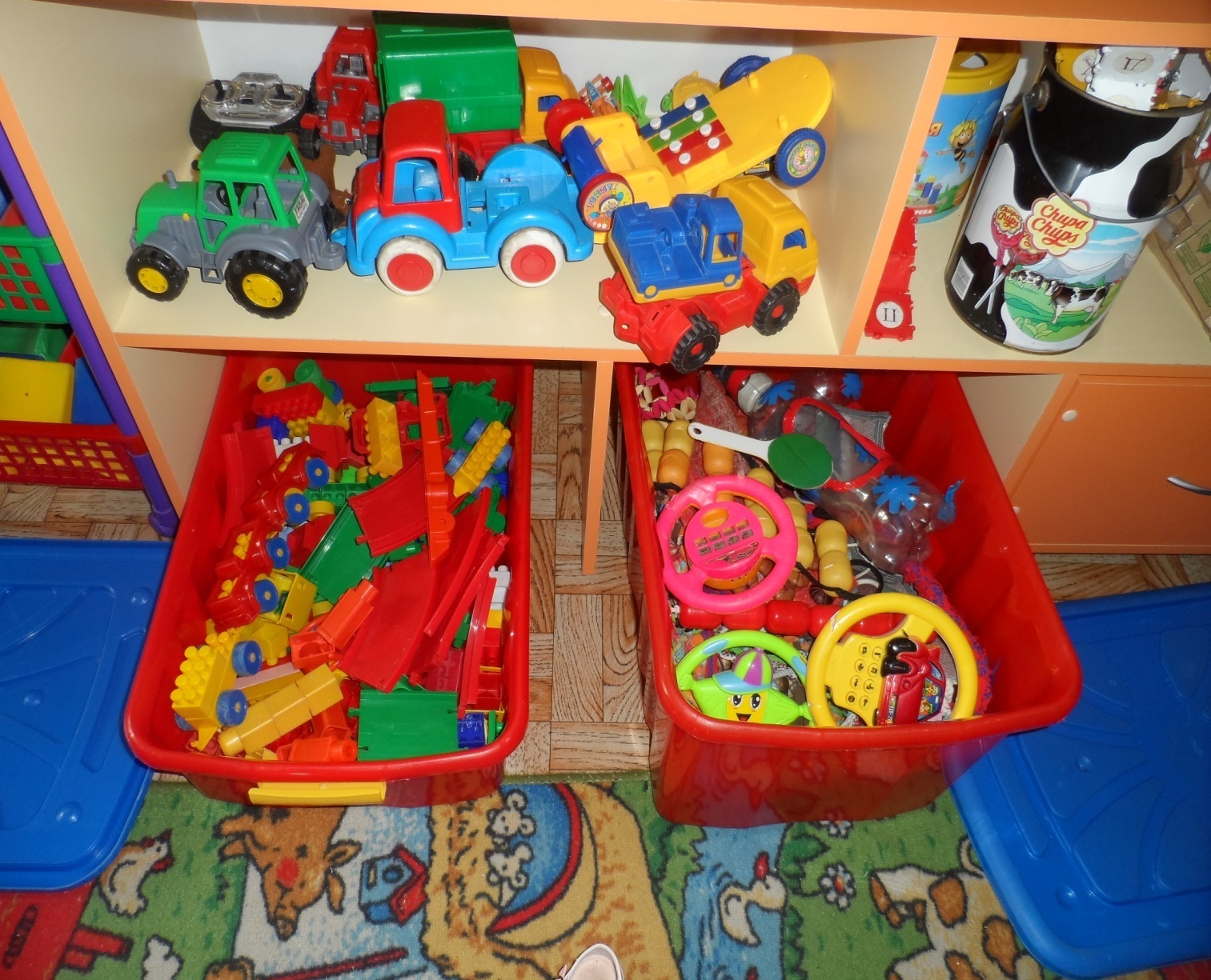 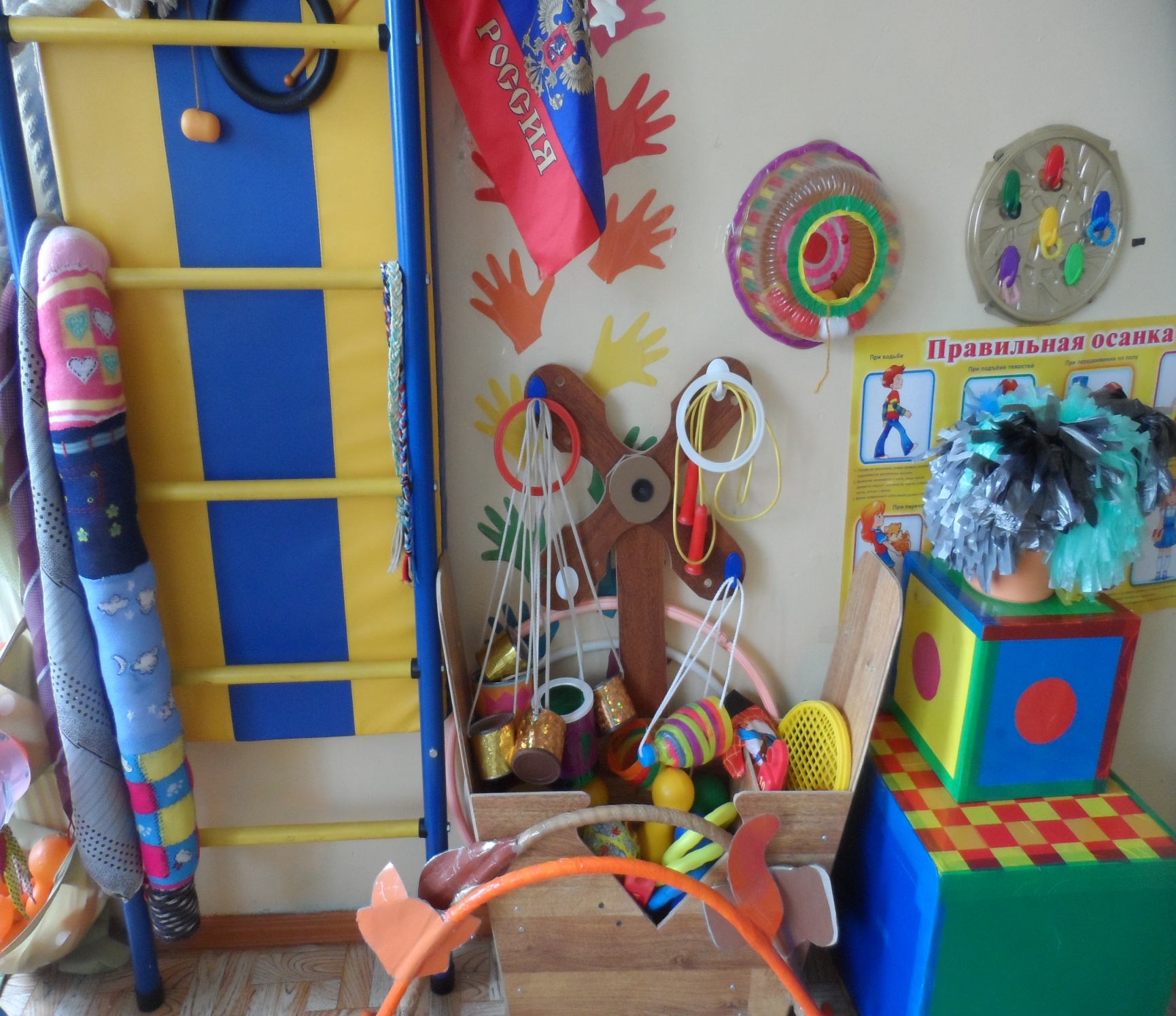 2-я зона – это блок спокойной деятельности.
Здесь размещаются : центр «Книги» и центр «Театрализованной деятельности»
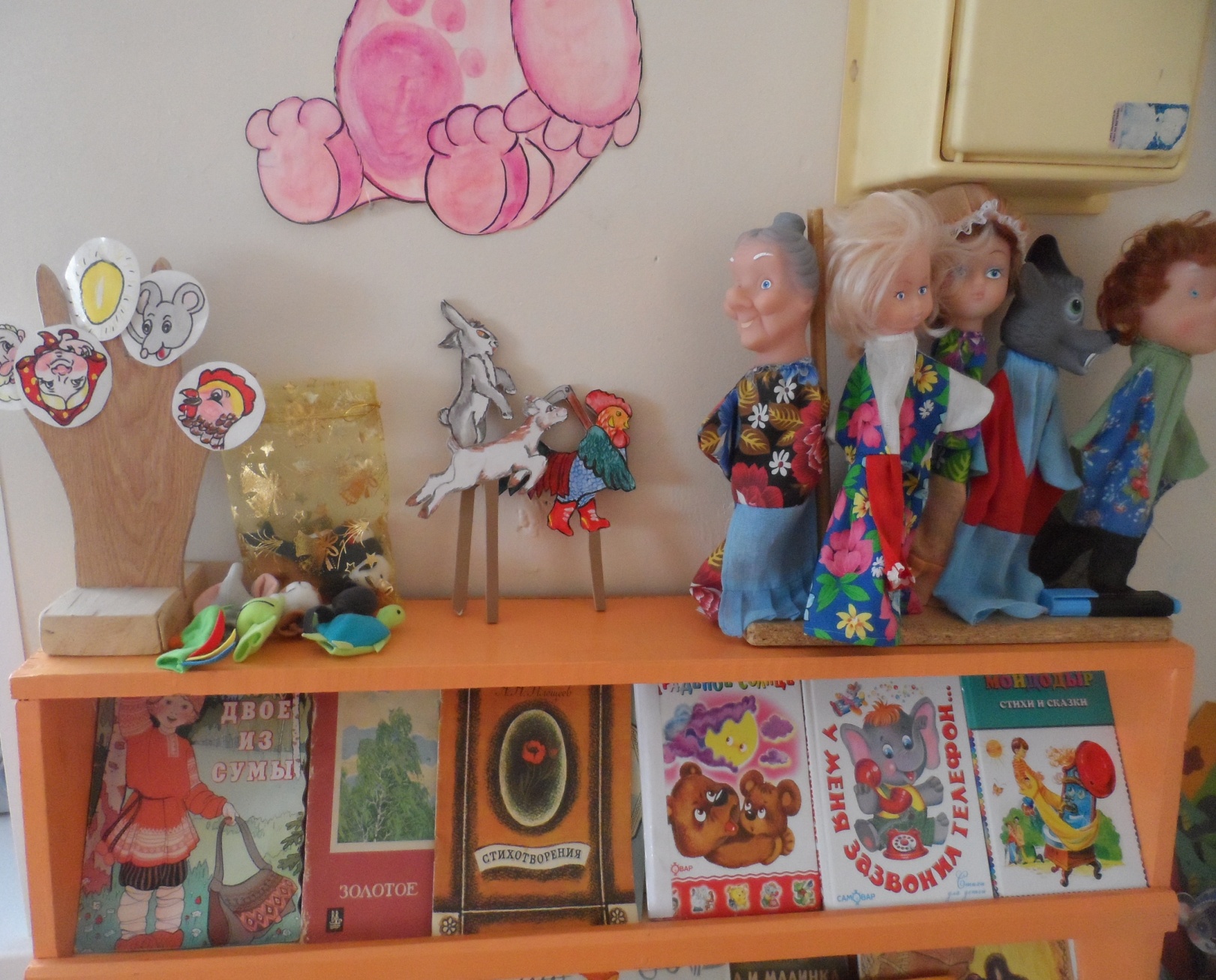 3-я зона -это рабочий блок.
 Здесь размещаются центры науки, игротека (математики), искусства, а также информационная доска и шкаф с материалом для работы в рабочей зоне. Именно эта зона превращается в полифункциональное, трансформирующее рабочее пространство. Она содержит материал и оборудование для занятия продуктивной деятельностью, «лаборатория» для занятия познавательно-исследовательской деятельностью и место свободной деятельности детей по интересам вне занятий со взрослыми. Именно здесь используются столы разные по конфигурации. Столы должны быть лёгкими, подвижными. Все центры маркируются с помощью табличек с условными обозначением.
ИЗО
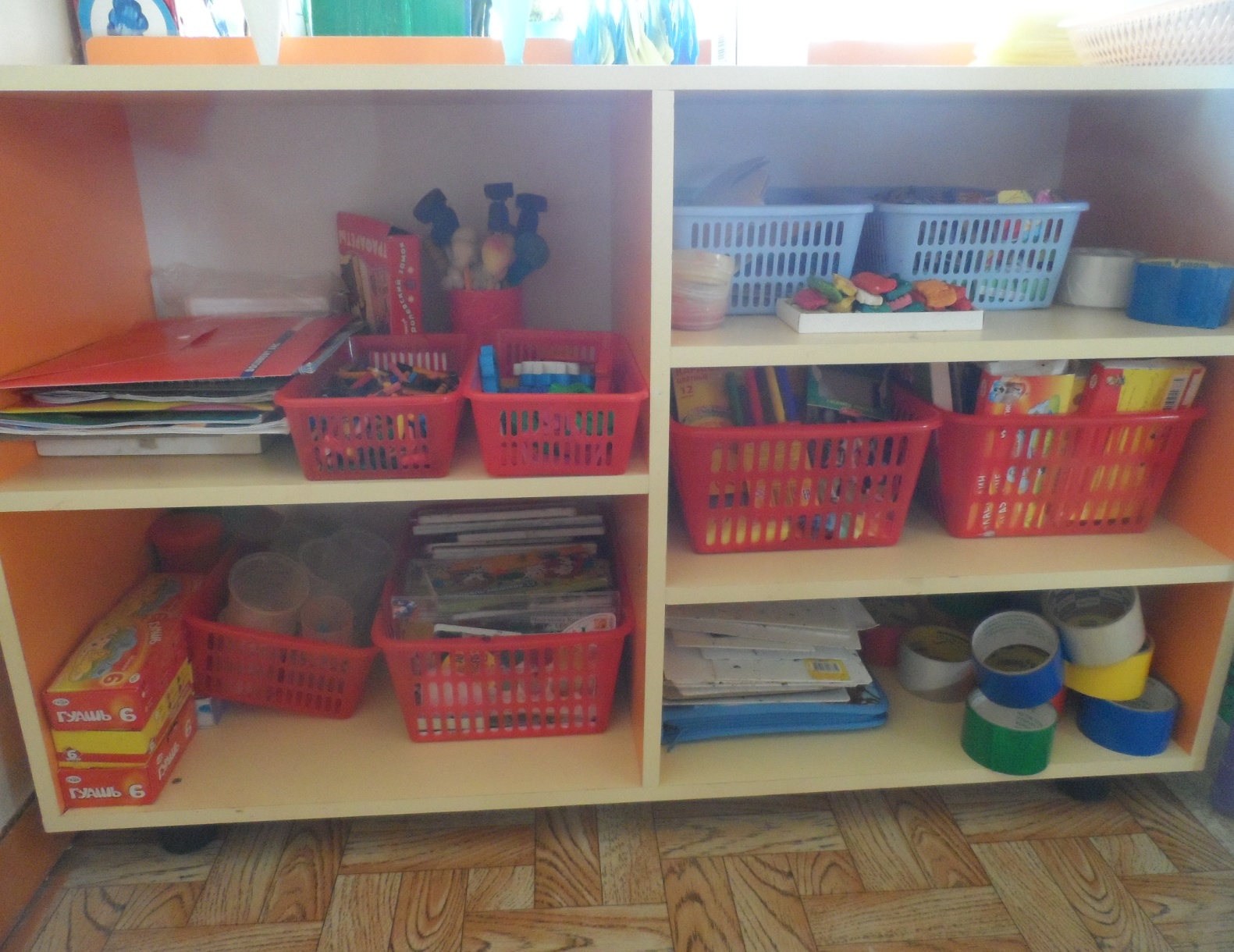 Математика
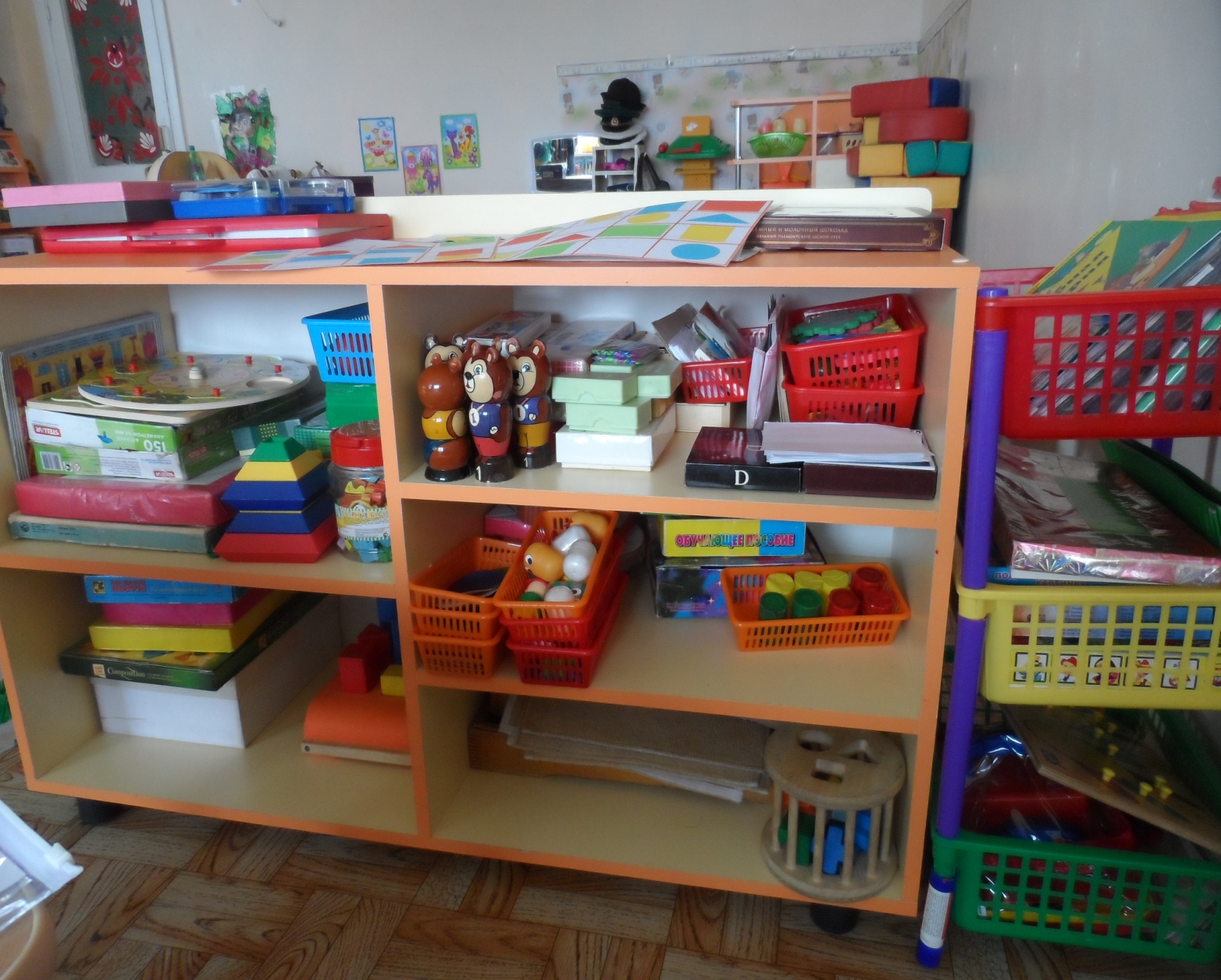 Наука и Эксперементирование
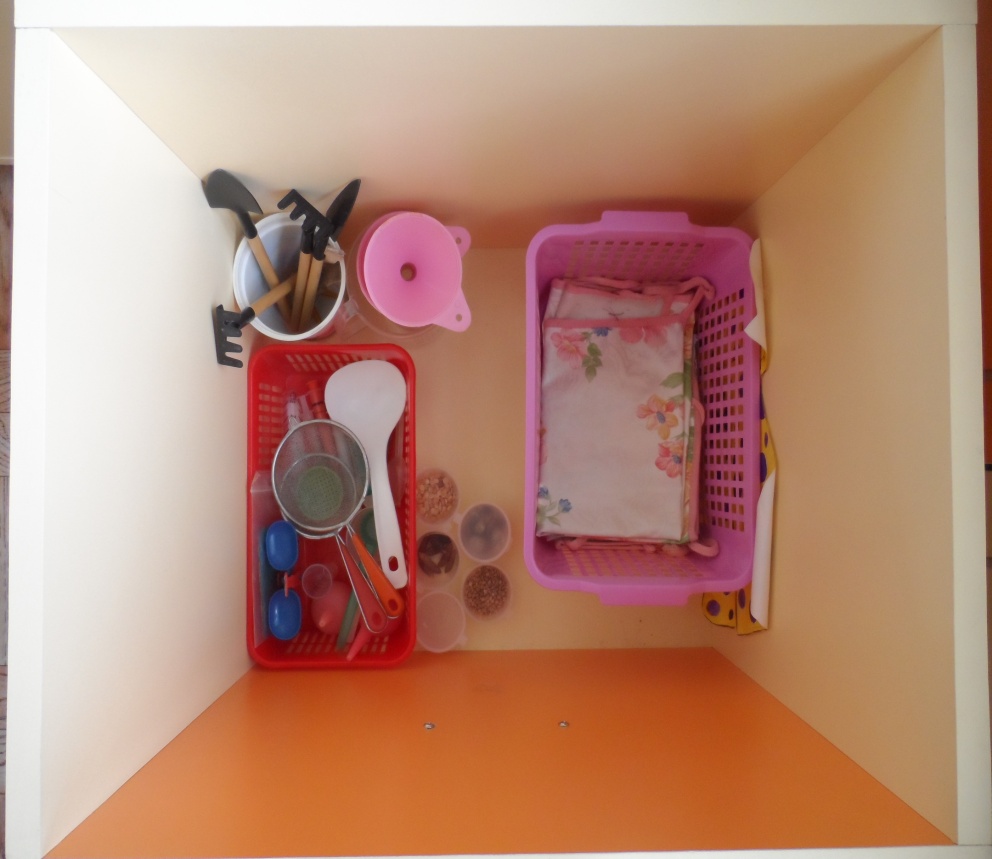 Безопасность
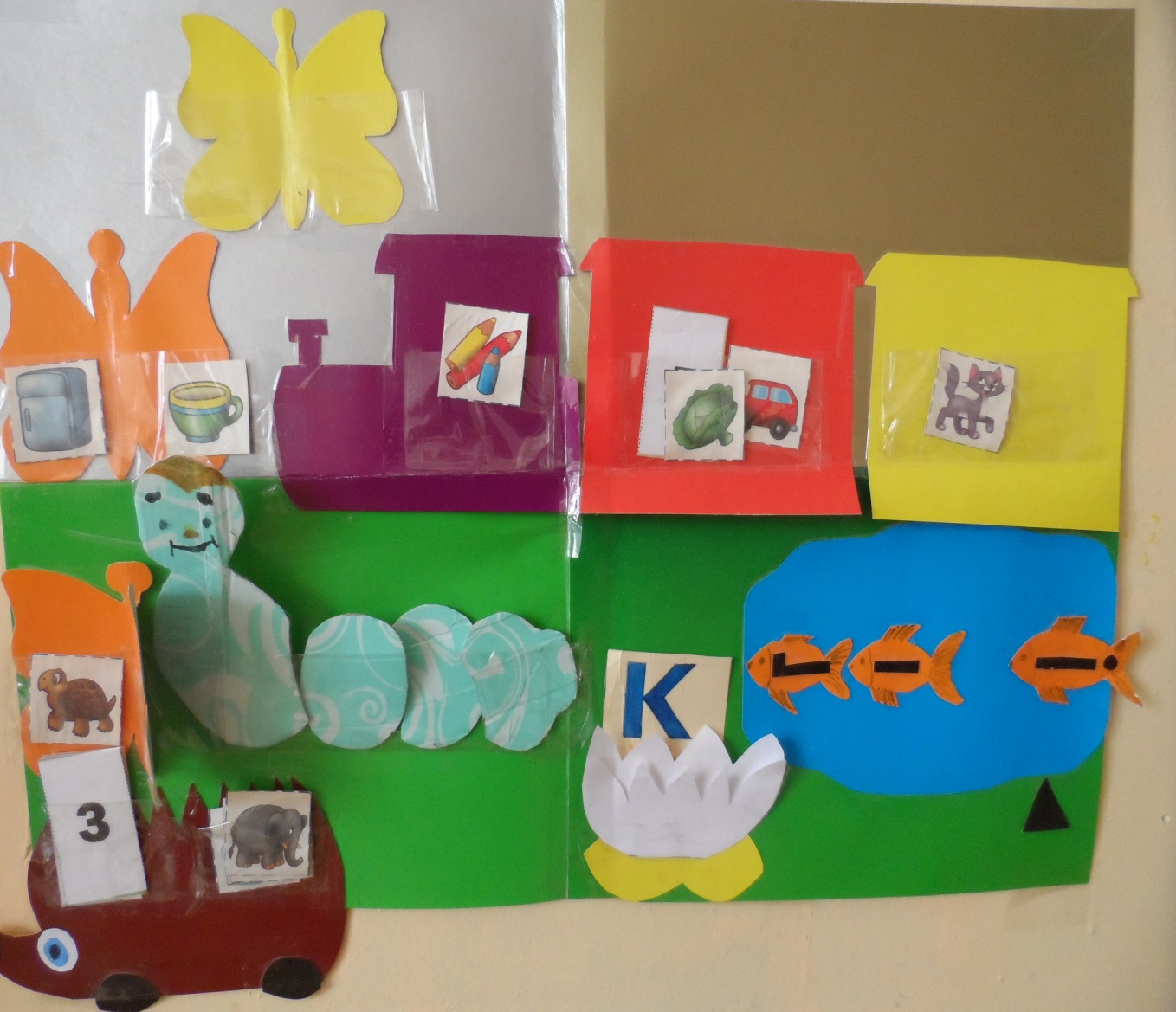